Alkalmazás előnyei az ügyfél számára
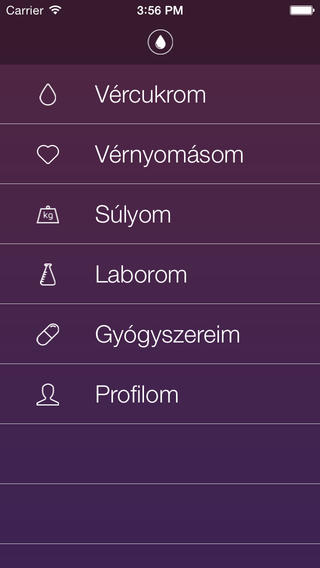 Az alkalmazás segít abban, hogy egészségügyi adatainkat és méréseinket a lehető legegyszerűbb módon, egy helyen tárolhassuk, és bármikor, bárhonnan hozzáférhessünk azokhoz. 
A Laborom segítségével tárolható és vizualizálható a mért vércukor és vérnyomásérték, a súly, testtömegindex és a különböző laborértékek is. 
Az alkalmazásban vezethetjük az aktuálisan szedett gyógyszereinket, amelyekhez emlékeztetőt is beállíthatunk.
Alkalmazás előnyei az ügyfél számára
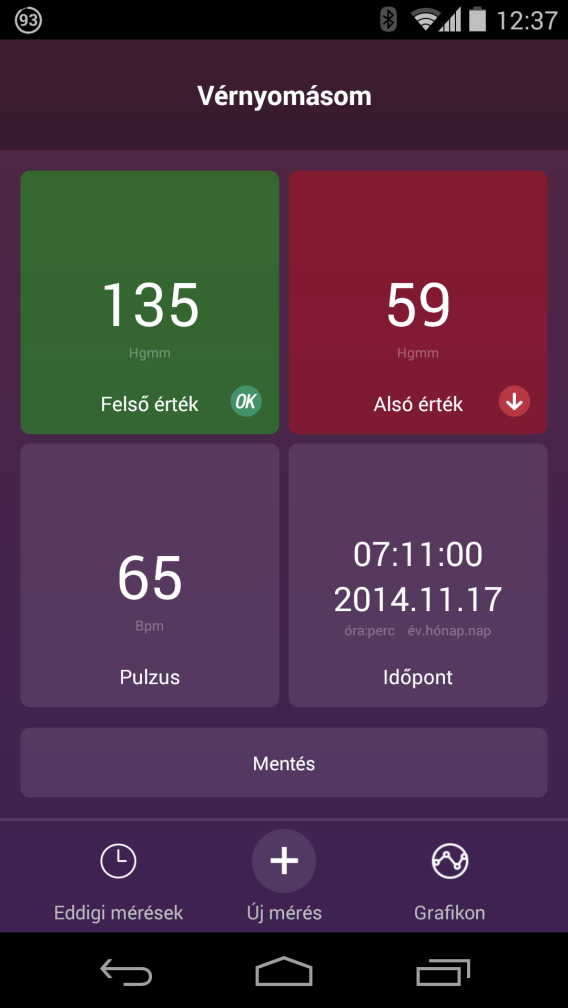 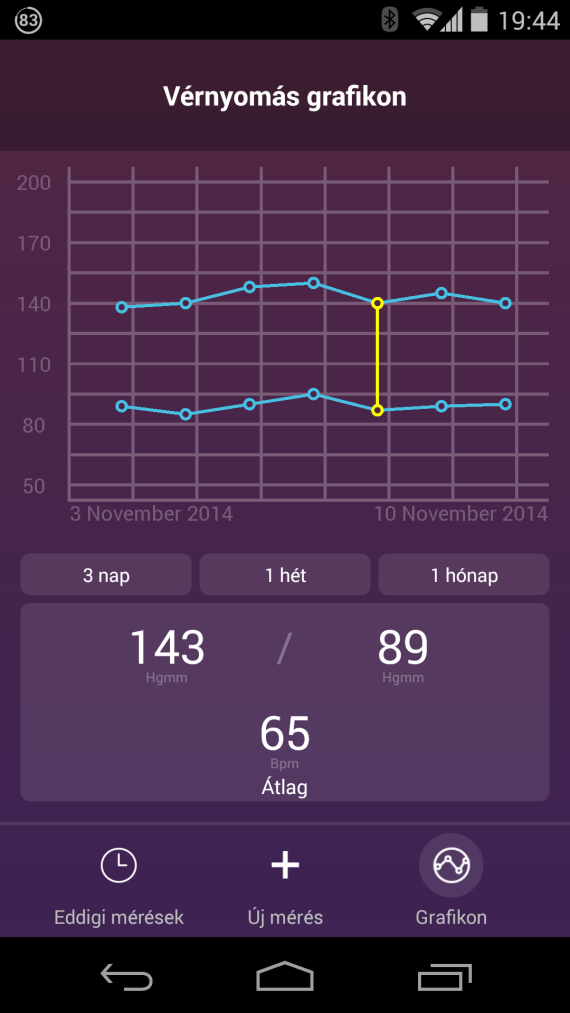 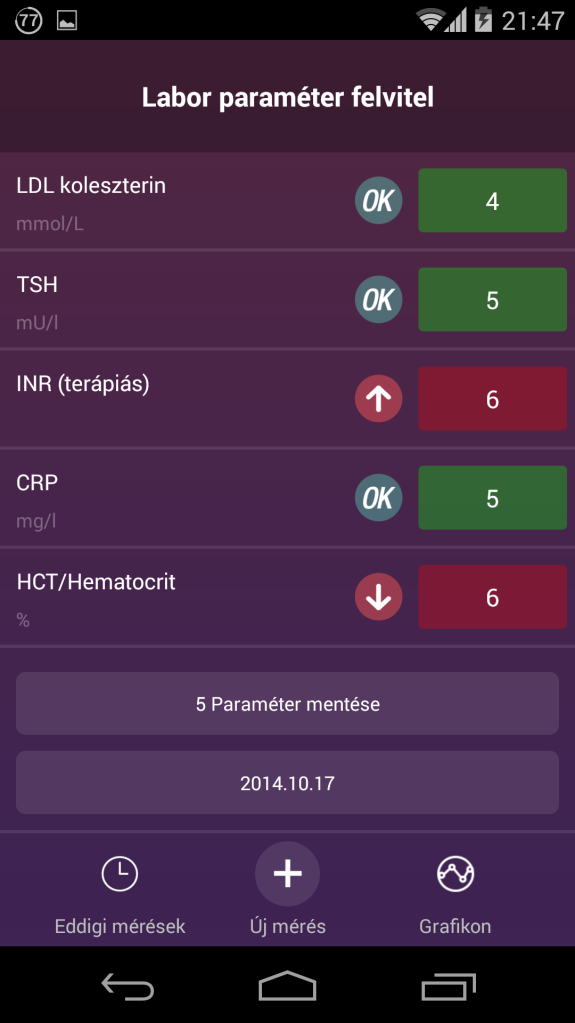 A Vérnyomás, Vércukor, Súly vagy Labor modulba manuálisan beírva a mért adatokat a felhasználó elmenti a mérést, majd idősoros nézetben, vagy grafikonon ábrázolhatja eddigi eredményeit. Az alkalmazás a normális értékeket és az attól való eltérést vizuálisan megjeleníti.
Alkalmazás előnyei az ügyfél számára
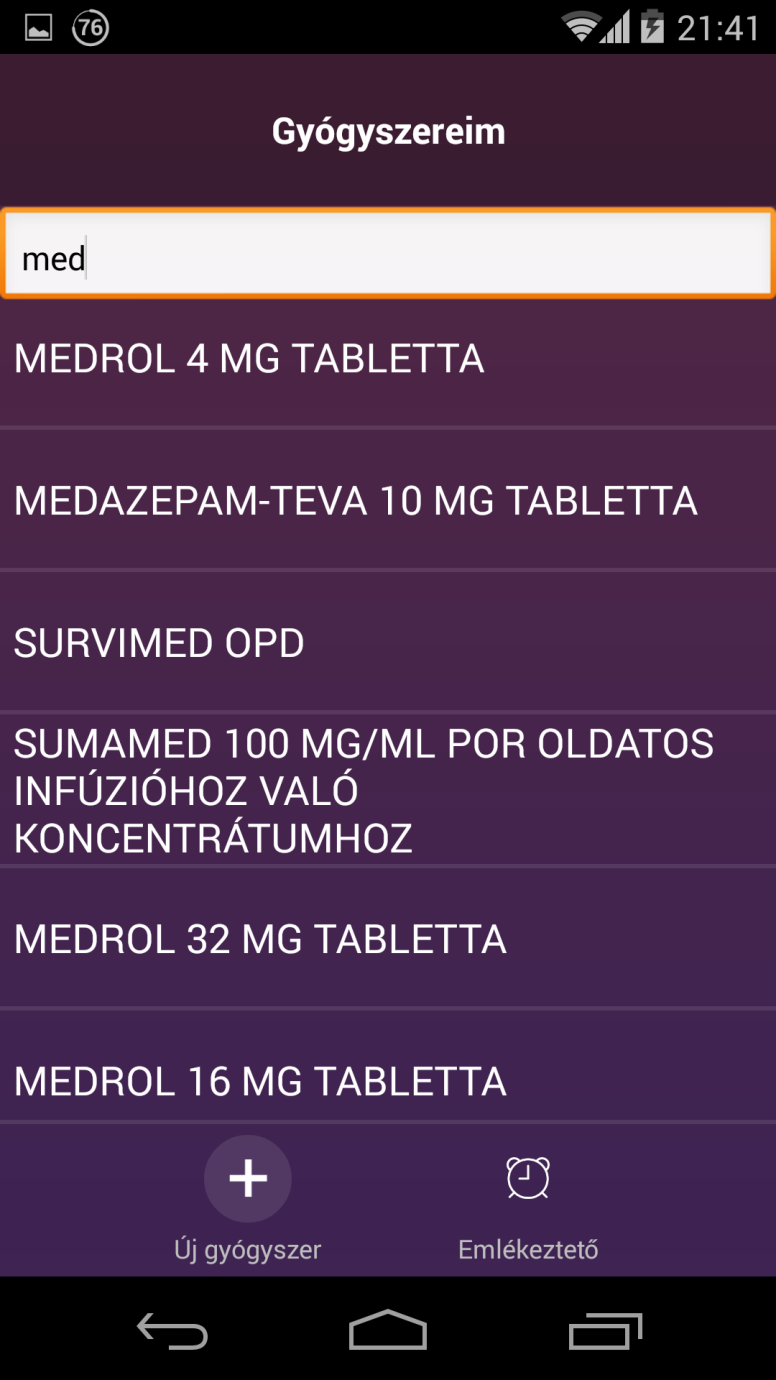 A Gyógyszer modulban a felhasználó a mindig hatályos publikus gyógyszertörzsben tud keresni a gyógyszerek között, majd a gyógyszerre rákattintva kiválaszthatja a saját maga által szedett tablettát vagy egyéb készítményt
A gyógyszerekhez emlékeztetőt állíthat be
Alkalmazás előnyei az értékesítő számára
Ügyfelei számára ingyenes plusz szolgáltatást tud javasolni, ügyfél elégedettségét növeli
Prevenció - támogatja az ügyfelét, hogy foglalkozzon az egészségével
Saját részre is alkalmazható applikáció, érdemes kipróbálni
Értékesítő hozzátartozói részére is javasoljuk letölteni - ha van rá lehetőség - főleg akiknek vérnyomásproblémái, cukorbetegsége van, gyógyszert szed – pl. jelzi, hogy mikor kell beszedni a gyógyszert
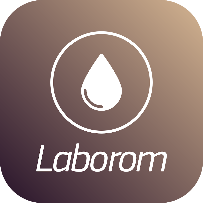 LABOROM alkalmazás letöltése
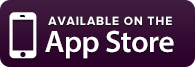 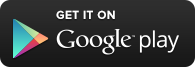 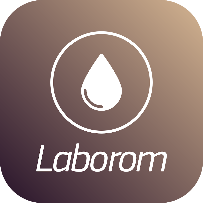 LABOROM alkalmazás letöltése
Laborom Android alkalmazás letöltése
weben keresztül 
	a Google Play áruházon keresztül 
	Link: https://play.google.com/store/apps/details?id=com.laboromhealth
	vagy szövegesen beírható a Google Play keresőjébe: „Laborom”
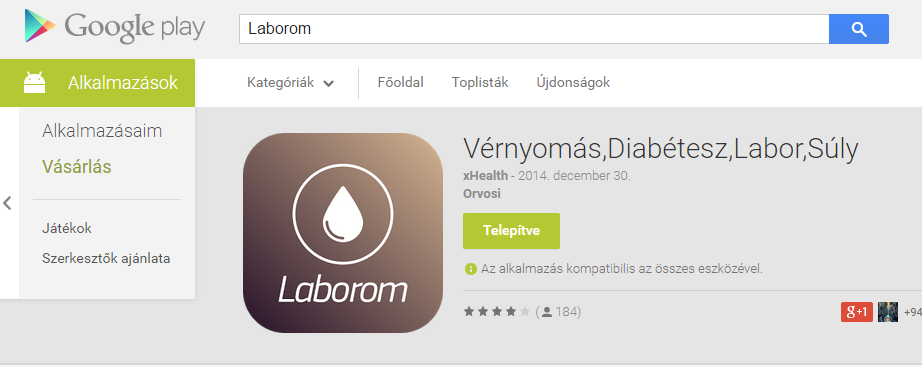 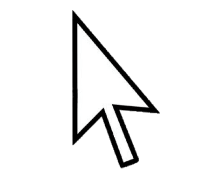 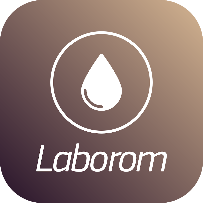 LABOROM alkalmazás letöltése
Laborom Android alkalmazás letöltése
weben keresztül 
	a www.laborom.hu oldalról
	Link: www.laborom.hu 	

Kattintson a 
 
vagy 
    
gombra
innen átjut a Google Play Áruházba
LETÖLTÉS
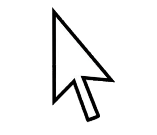 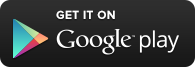 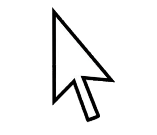 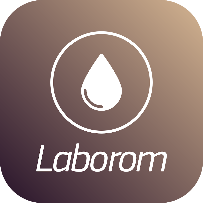 LABOROM alkalmazás letöltése
Laborom Android alkalmazás letöltése
telefonon keresztül 
	 lépjen be telefonján a Play Áruház applikációba	

	


írja be szövegesen a Play Áruház keresőjébe: „Laborom”
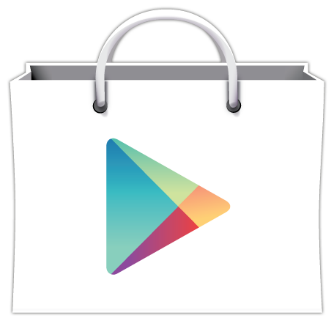 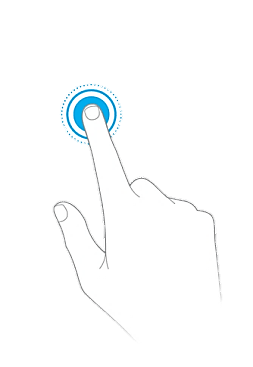 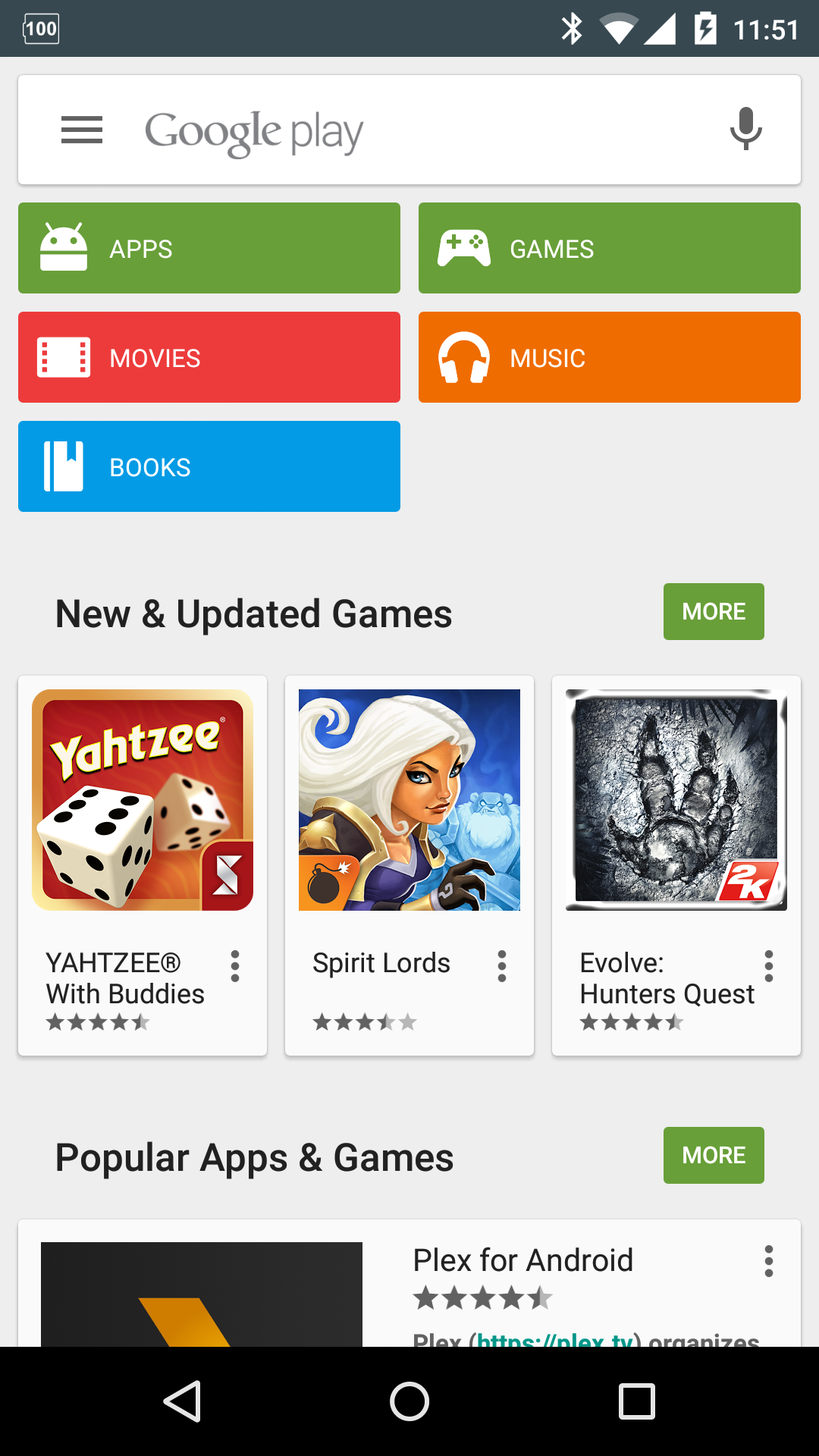 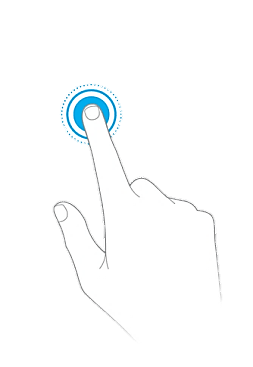 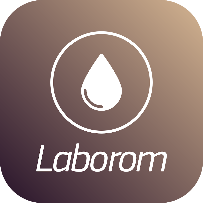 LABOROM alkalmazás letöltése
Laborom iOS (Apple) alkalmazás letöltése
weben keresztül 
	a iTunes App Store-on keresztül 
	Link: https://itunes.apple.com/hu/app/laborom/id873606460?mt=8
	vagy szövegesen beírható a iTunes App Store keresőjébe: „Laborom”
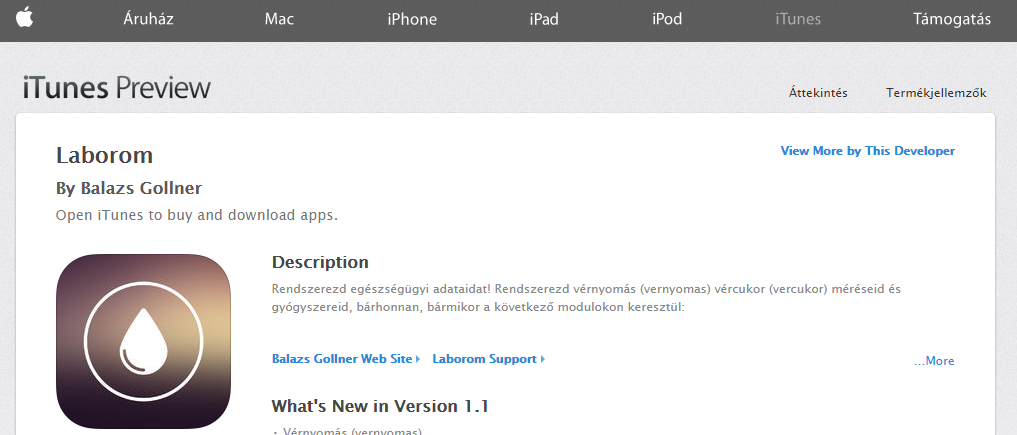 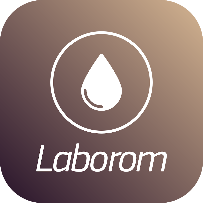 LABOROM alkalmazás letöltése
Laborom iOS (Apple) alkalmazás letöltése
weben keresztül 
	a www.laborom.hu oldalról
	Link: www.laborom.hu 	

Kattintson a 
 
vagy 
    
gombra
innen átjut az App Store-ba
LETÖLTÉS
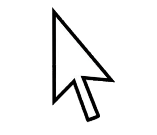 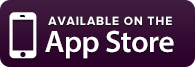 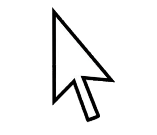 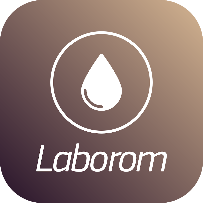 LABOROM alkalmazás letöltése
Laborom iOS (Apple) alkalmazás letöltése
telefonon keresztül 
az App Store applikáción keresztül 
	


	
irja be szövegesen a App Store keresőjébe:
 „Laborom”
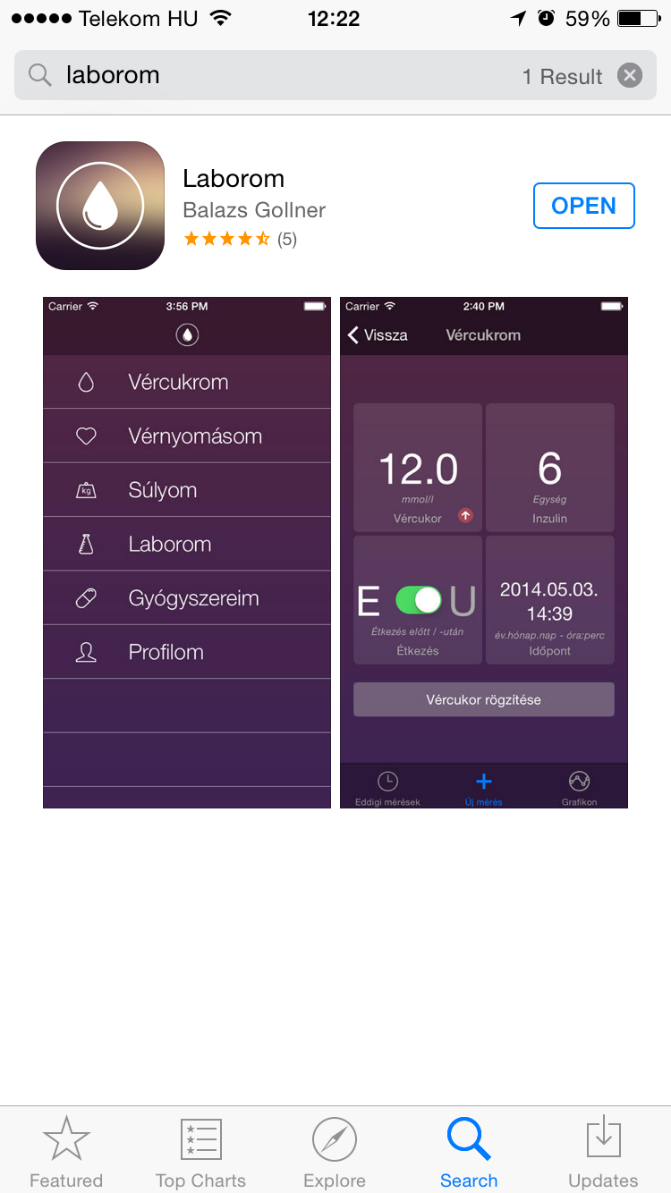 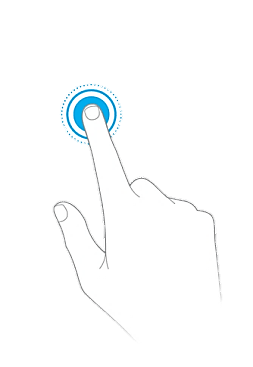 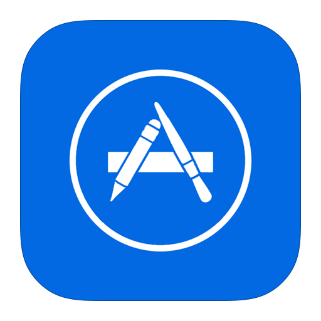 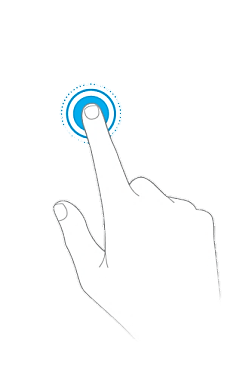 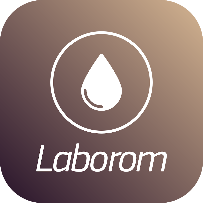 Regisztráció az Android Laborom alkalmazásba
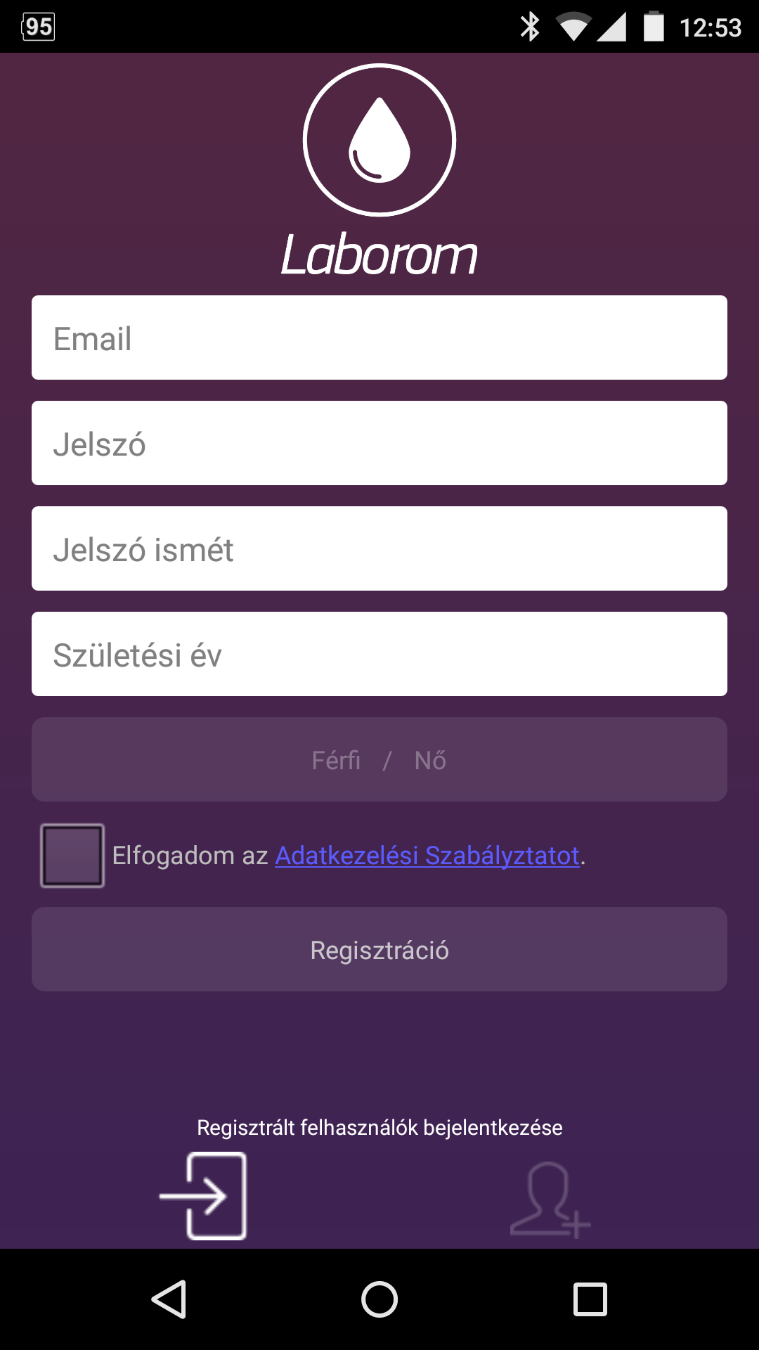 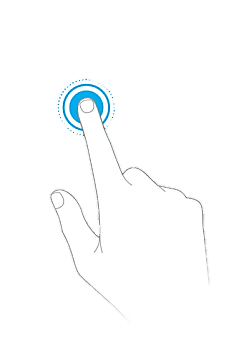 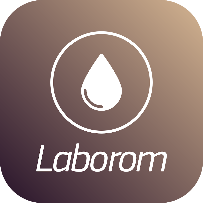 Regisztráció az iOS Laborom alkalmazásba
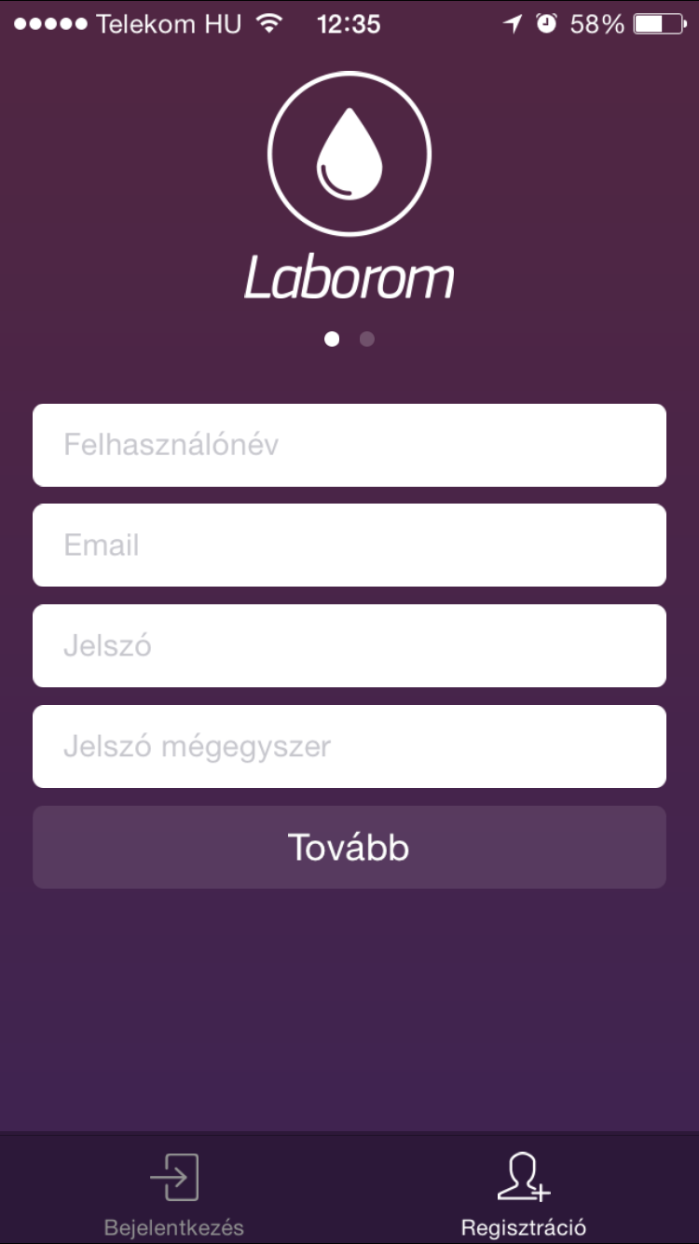 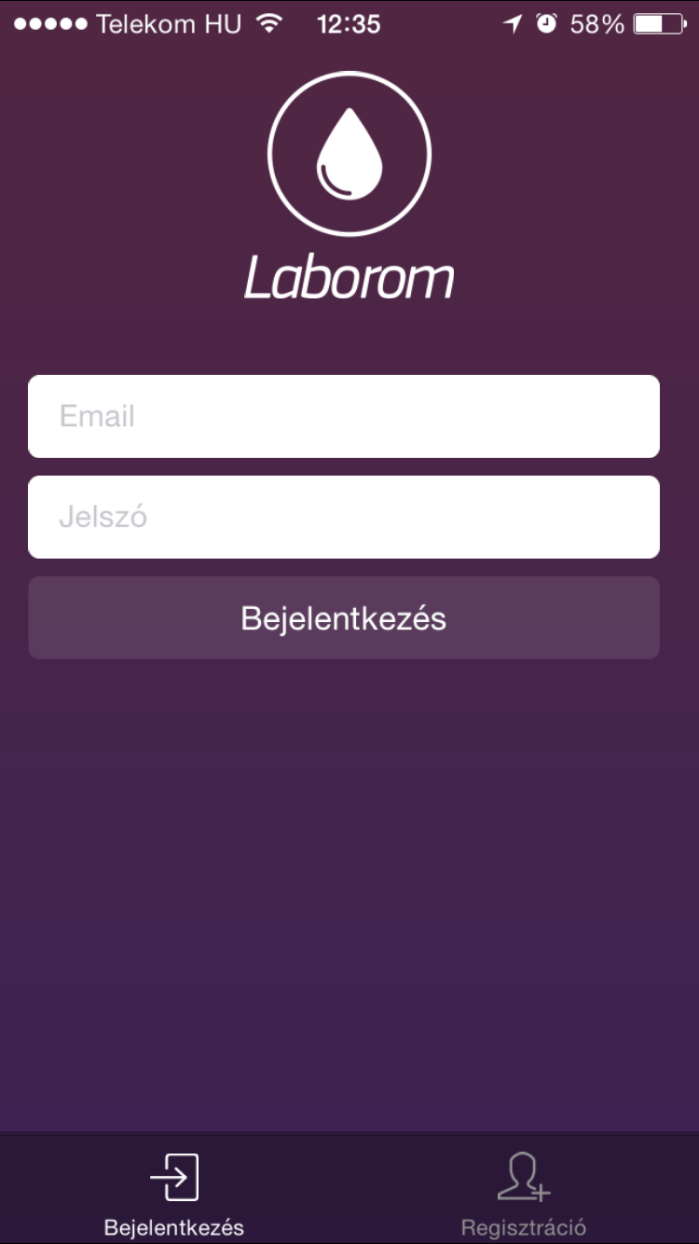 1.
2.
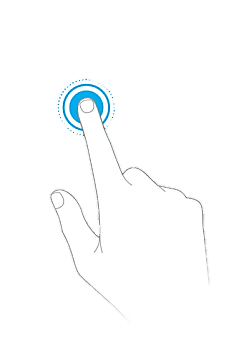 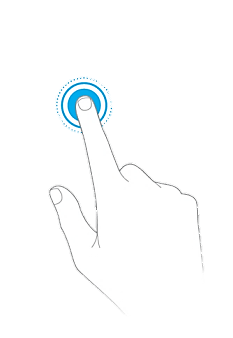 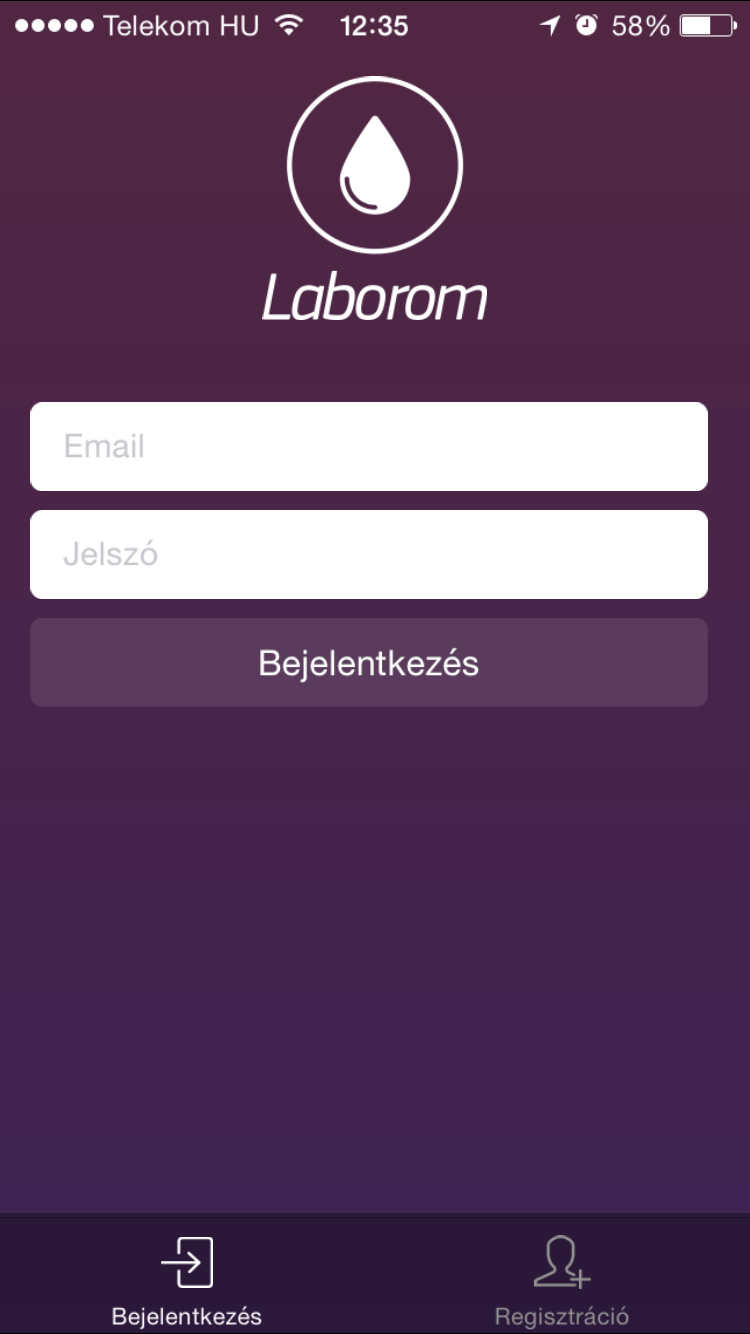 Elérhetőségek
www.laborom.hu
www.facebook.com/laborom
info@laborom.hu